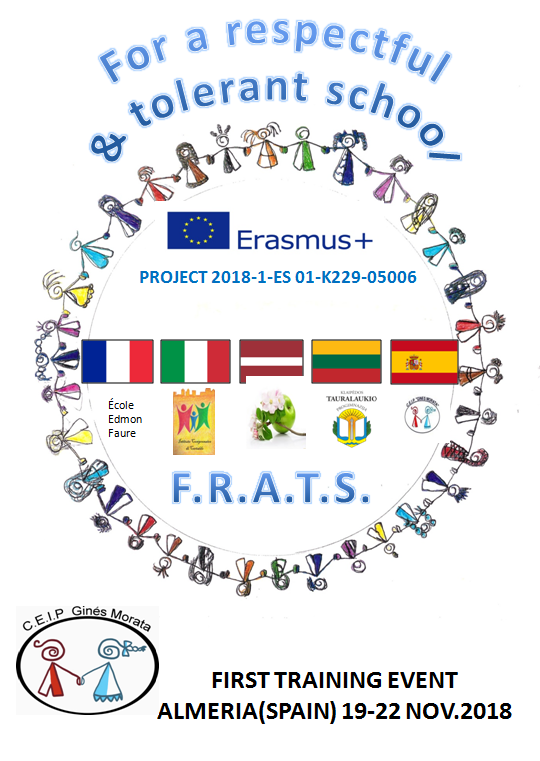 OUR COUNTRYOUR CITYOUR SCHOOL
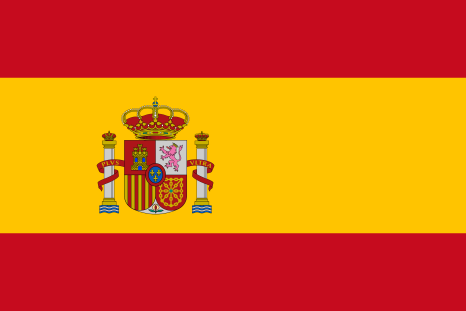 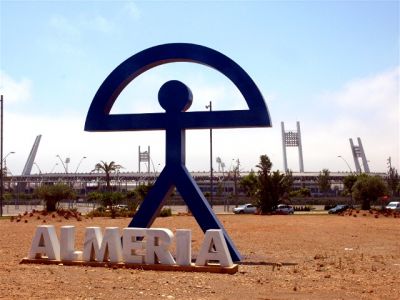 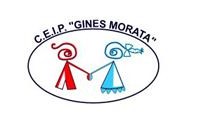 SPAIN
Year of EU entry: 1986
Political system: Parliamentary Monarchy, our King is Felipe VI, and our Queen Letizia.
Capital city: MADRID
Total area: 504.645 km2
Population: 47 million
Currency: euro
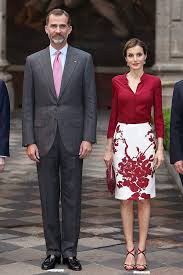 [Speaker Notes: MAP: Spain is located in southwestern Europe on the Iberian Peninsula, The people of Spain often refer to their country as the "Bull Skin" (Piel de Toro) because of the shape of its territory. The Spanish mainland is bordered to the south and east almost entirely by the Mediterranean Sea (except for a small land boundary with Gibraltar); to the north by France, Andorra and the Bay of Biscay; and to the west by the Atlantic Ocean and Portugal and. Spanish territory also includes the Balearic and Canary Islands and the cities of Ceuta and Melilla in North Africa.]
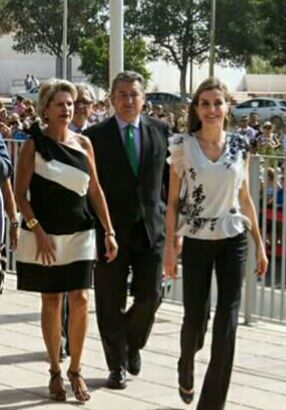 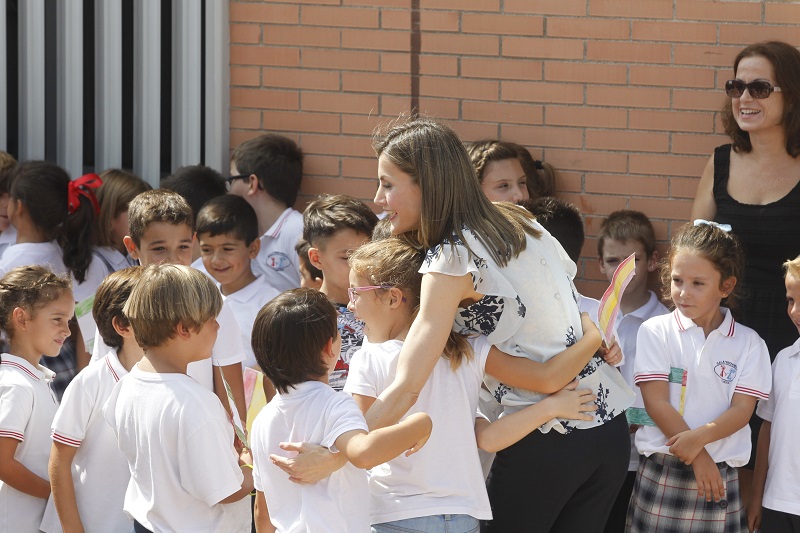 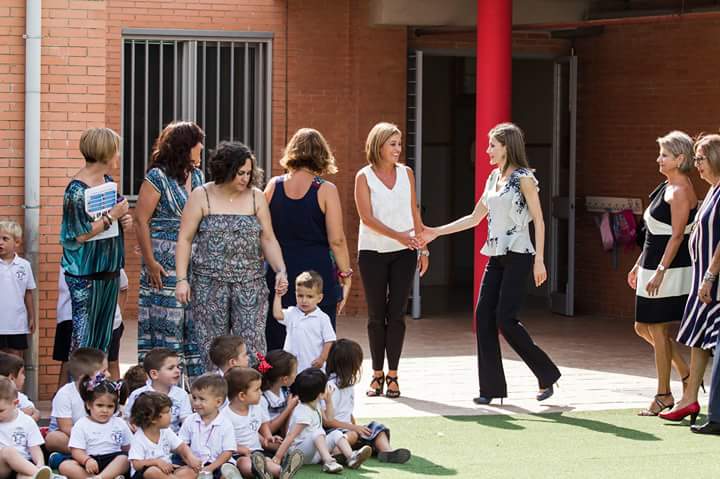 We are Known
- Monuments. Alhambra
-Tourism. Canary Islands
-Weather.
-Football. El clásico
-Music and dance. Flamenco
-Bullfight
-Literature. Don Quixote
-Language. Spanish
Gastronomy
Siesta and Fiesta
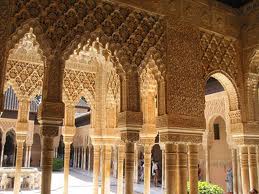 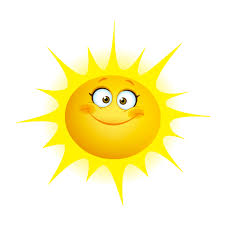 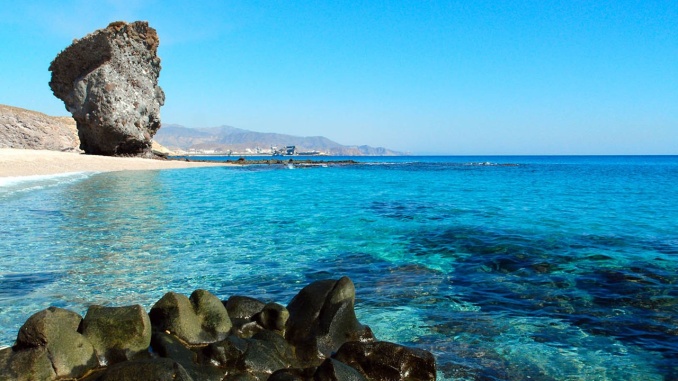 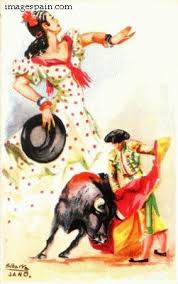 [Speaker Notes: Spain is known for its culturally diverse heritage, having been influenced by many nations and peoples throughout its history. Spanish culture has its origins in the Iberian, Celtiberian, Latin, Visigothic, Roman Catholic and Islamic cultures.]
ALMERIA
Our city
ALMERIA
Almería is in Andalucia (South Spain).     By the Mediterranean Sea.
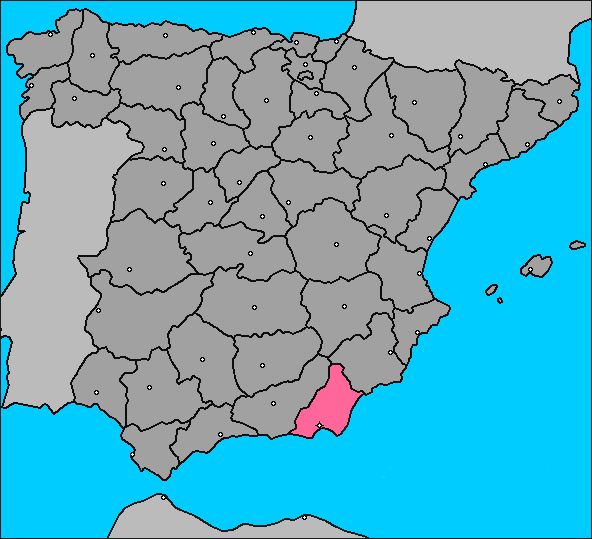 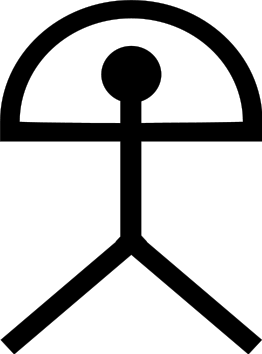 ALMERIA SYMBOLS
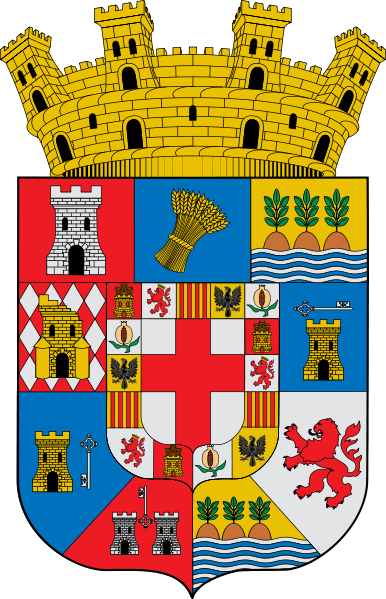 The Indalo is a man holding a rainbow. 
   It brings good luck.
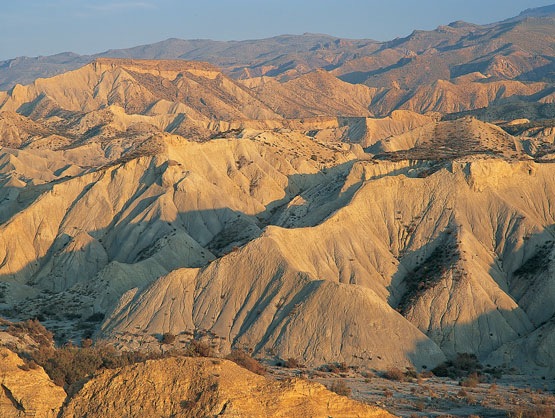 Driest and hottest place in Europe:
 Cabo de Gata-Níjar Natural Park and the Desert of Tabernas.
Almeria is a natural film set.
Lots of films were shot here
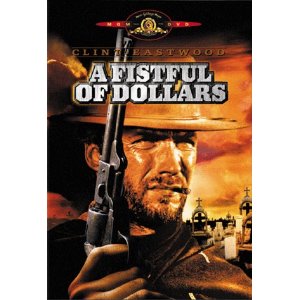 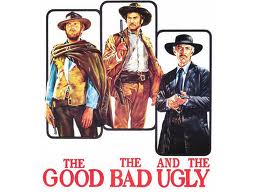 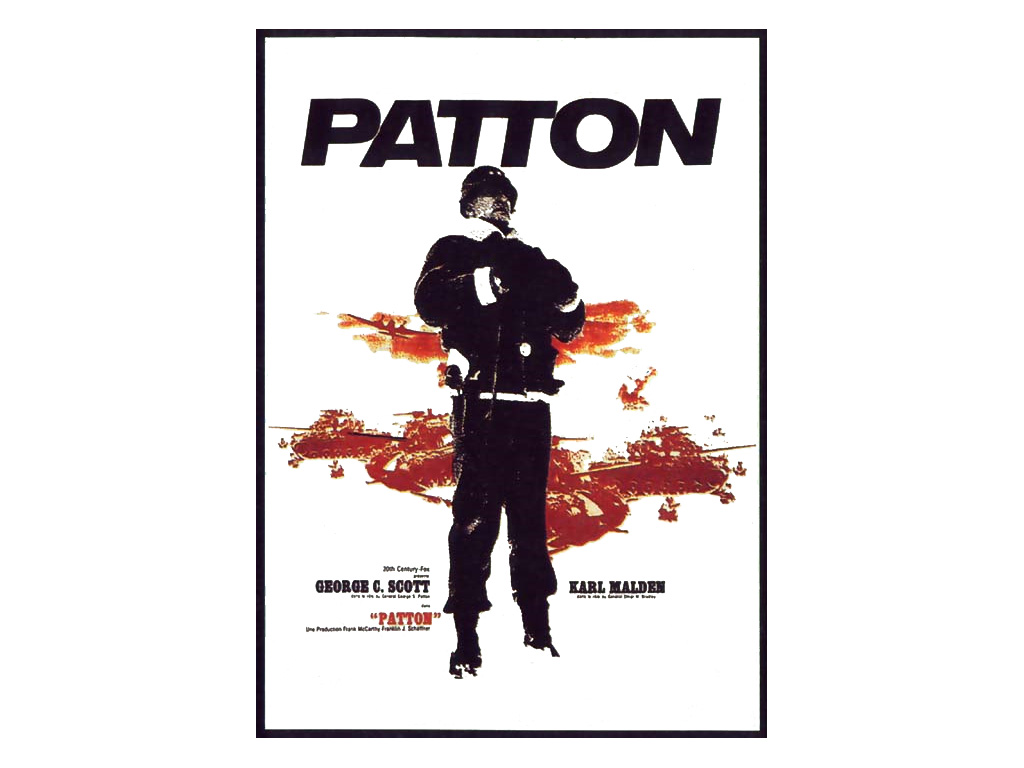 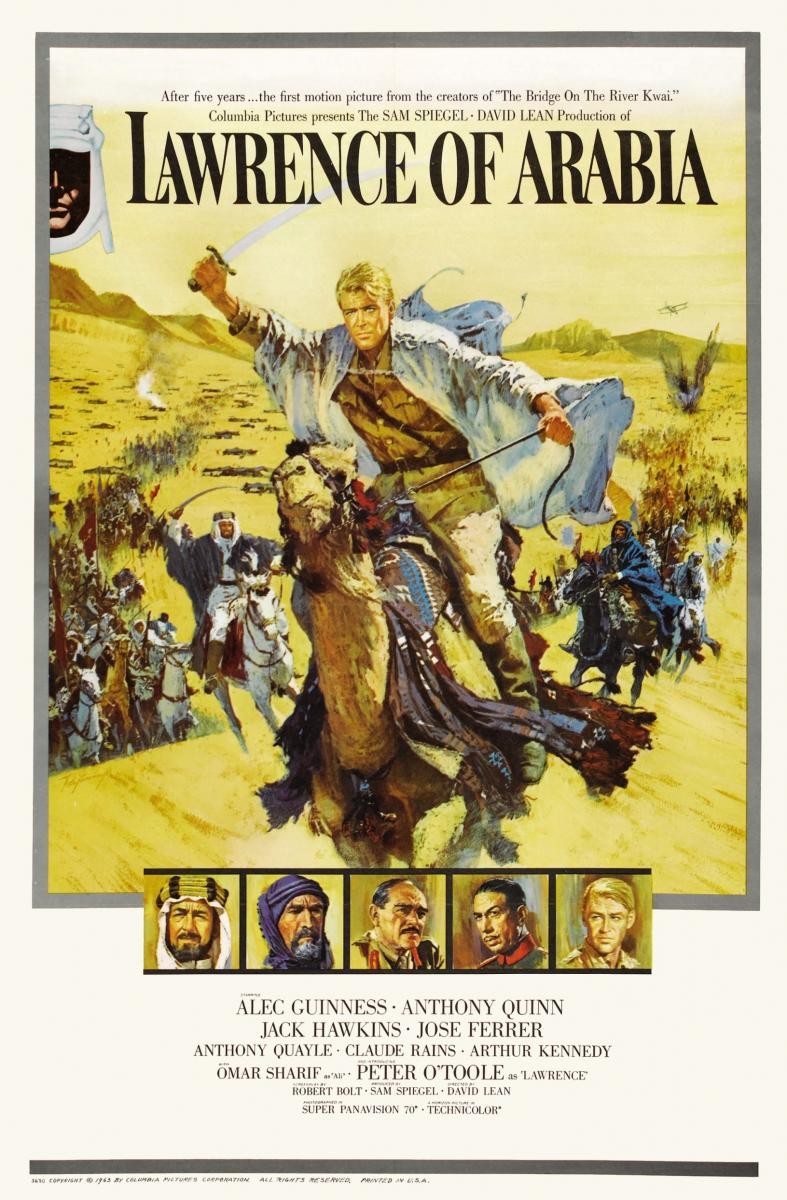 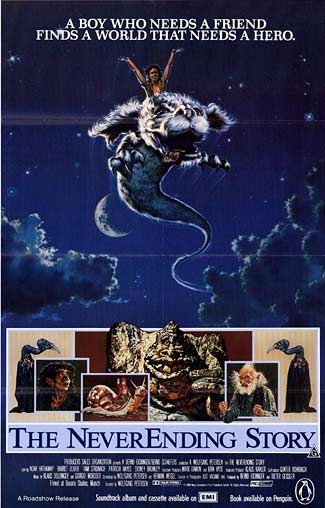 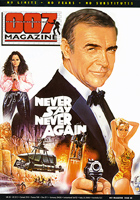 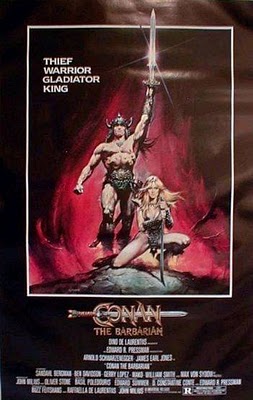 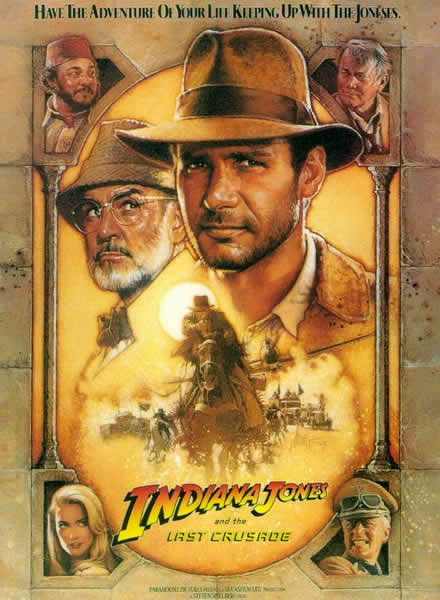 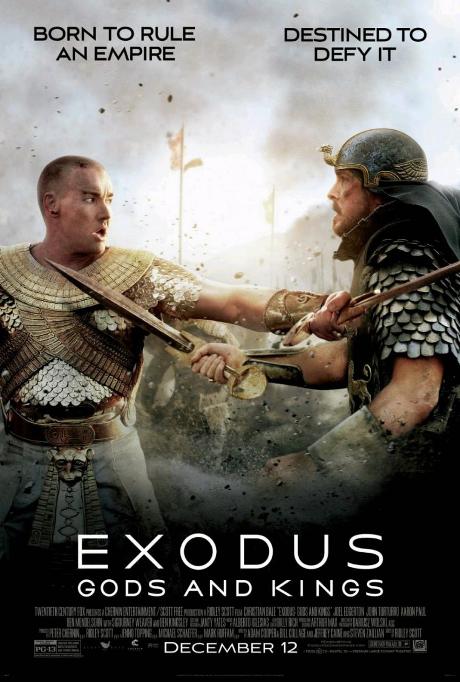 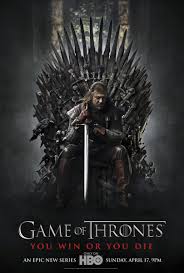 Europe pantry- The plastic sea Greenhouse farming
Tons of vegetables are exported to other European countries
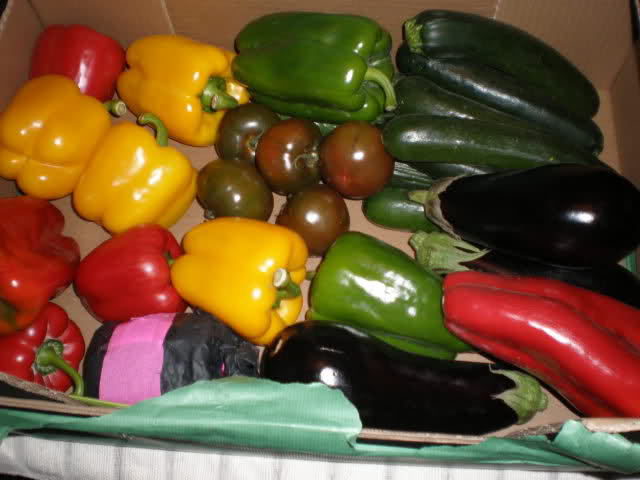 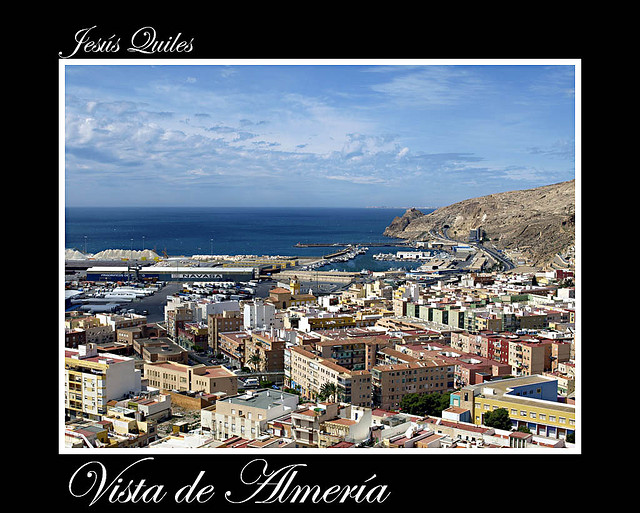 THE CITY
The city of Almería: 190,000 inhabitants
The Alcazaba, a moorish castle.
UNSPOILT  BEACHES
Cabo de Gata lighthouse
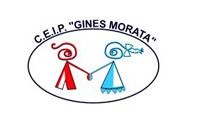 WE ARE 30 TEACHERS

500 PUPILS ( from 3 to 12 years old)
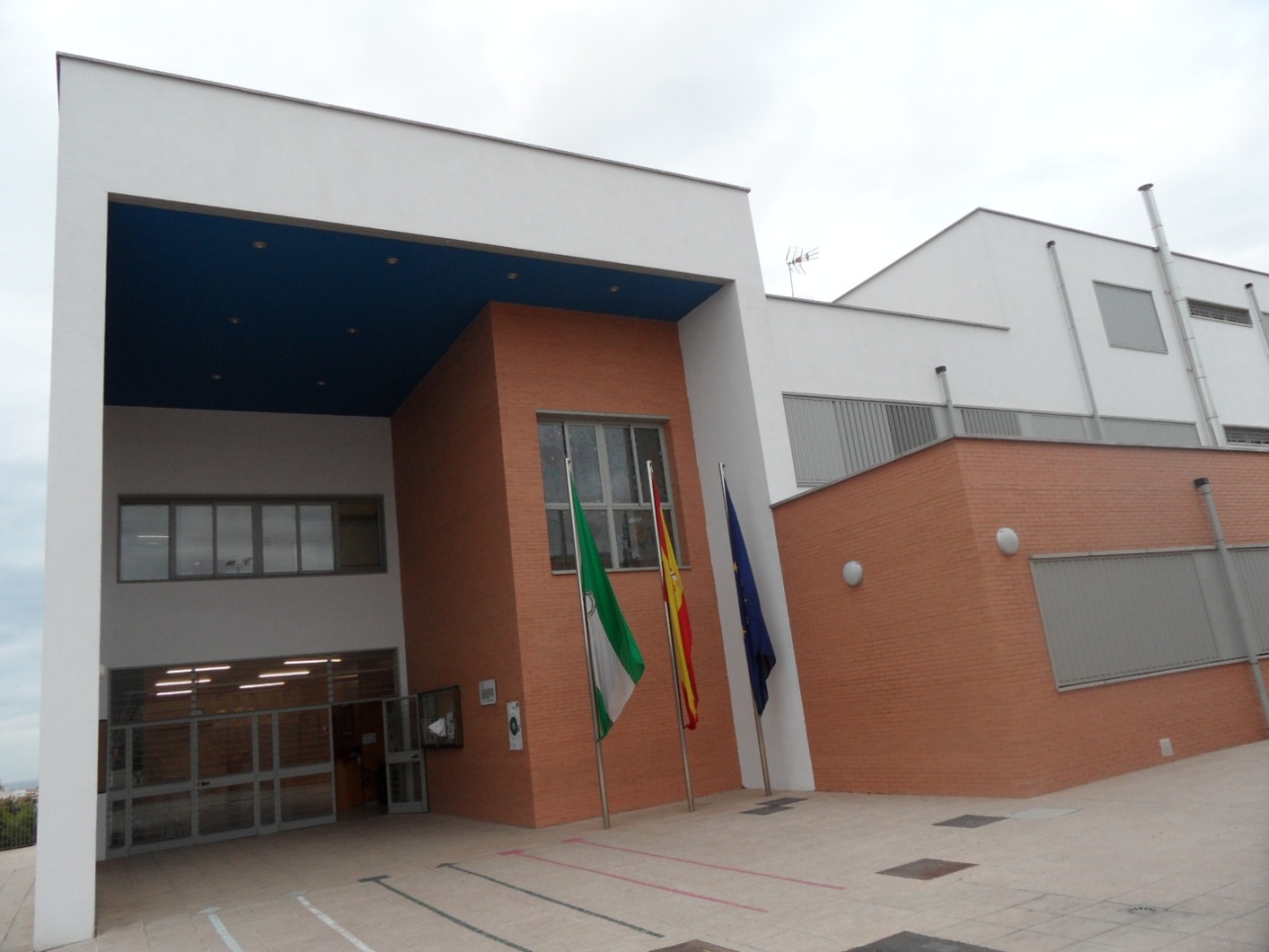 OUR SCHOOL LOGO
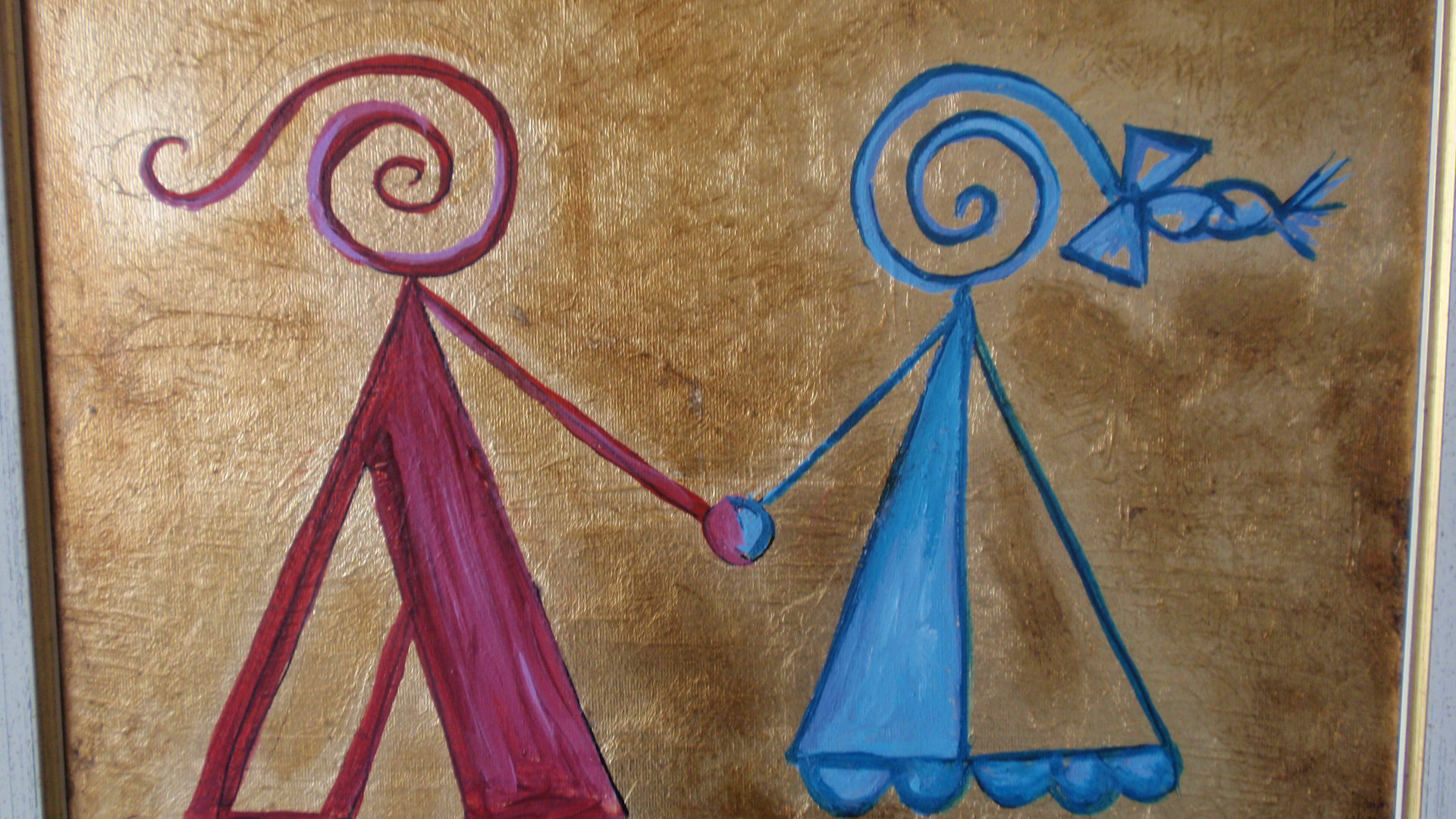 Our logo in painting history
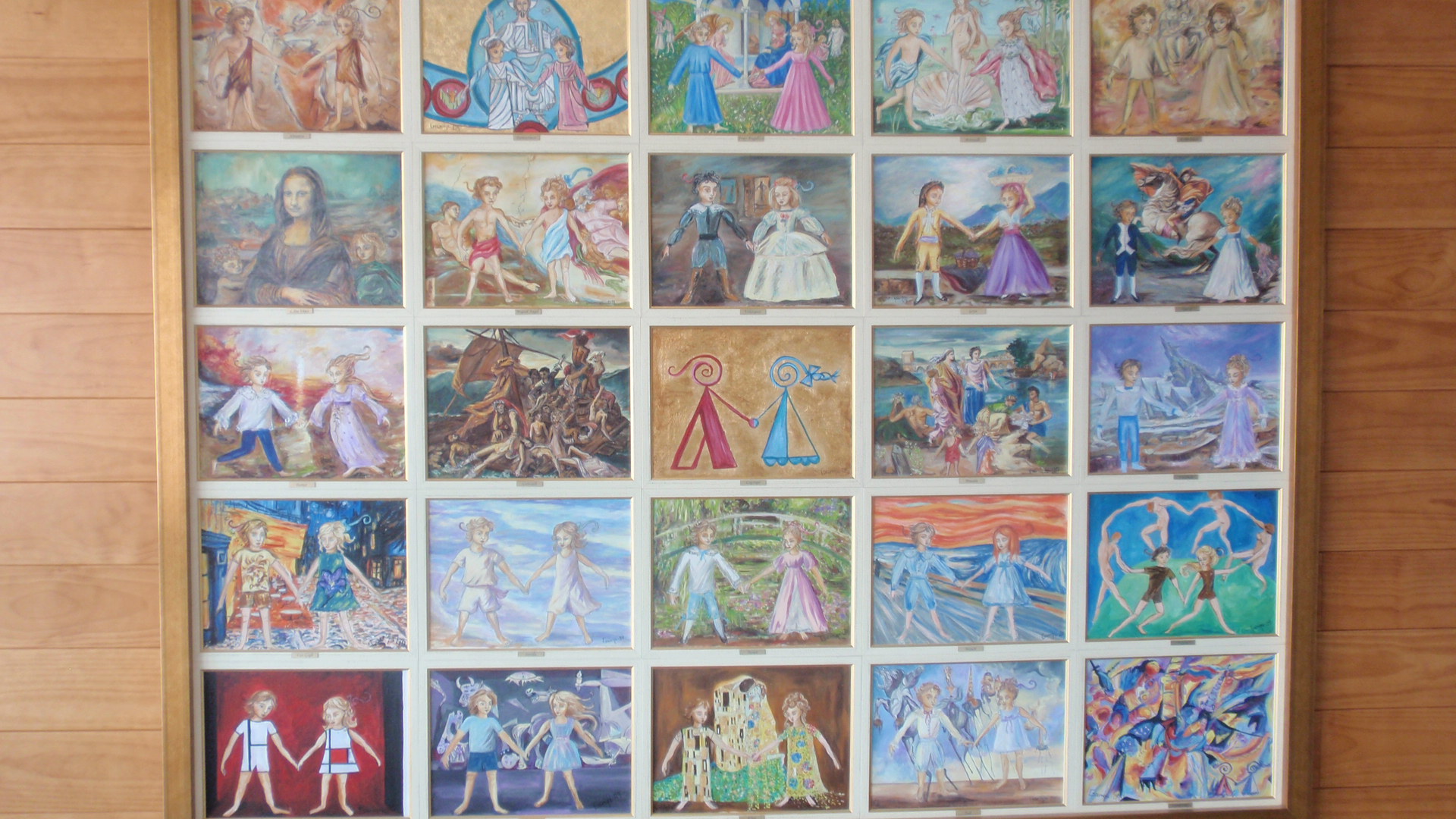 Spanish educative system
Kindergarten
Infant education -not compulsory
First cycle (0-2)  
Second cycle (3-5)					
  Primary School  
Primary education (6-11)		

High school
Secondary education(12-16)
Upper secondary (16-18) -not compulsory
i
METHODOLOGY
Key competences
Project based learning

INFANT
Task based learning

PRIMARY
Library
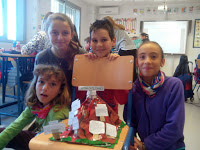 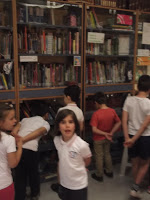 Plurilinguism
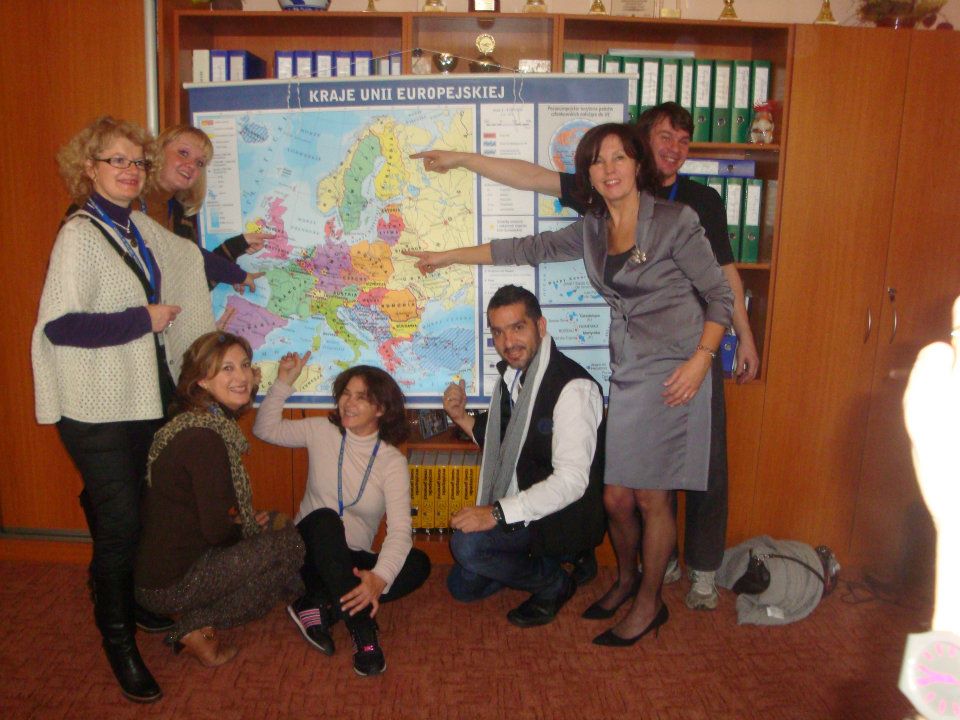 ICT
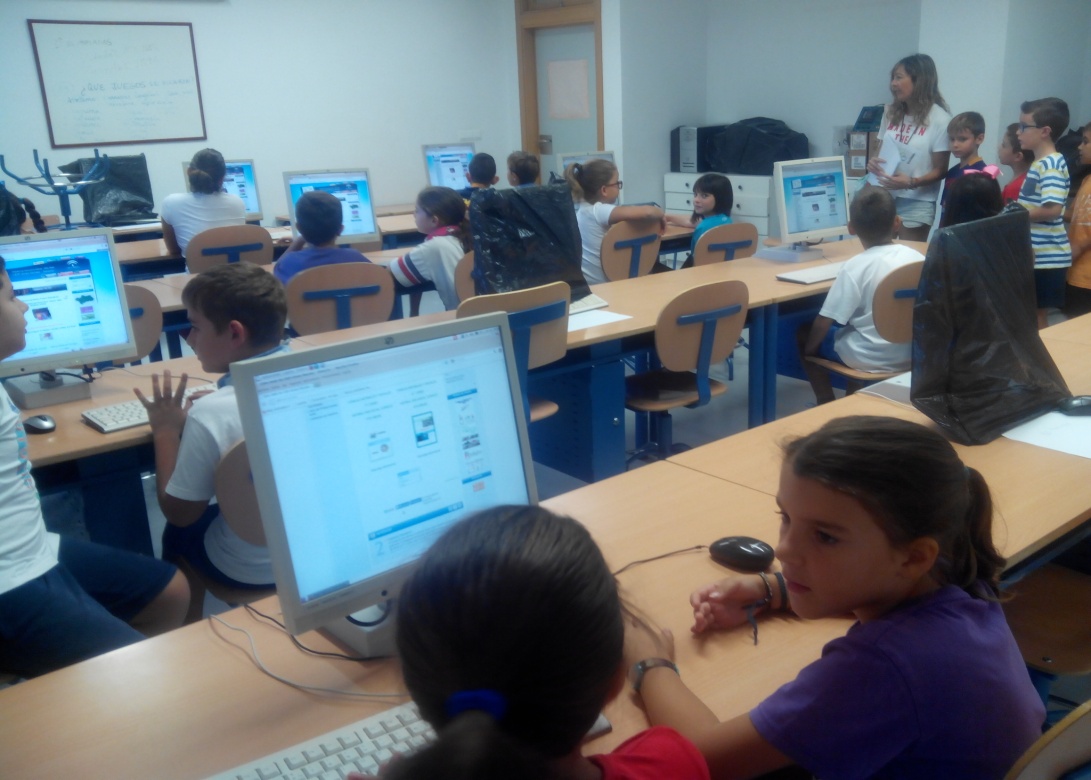 Erasmus and international projects
OUR PROJECTS
Peaceful school
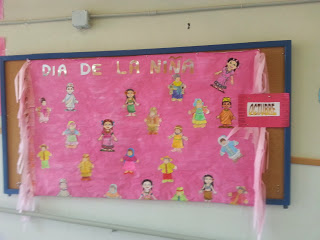 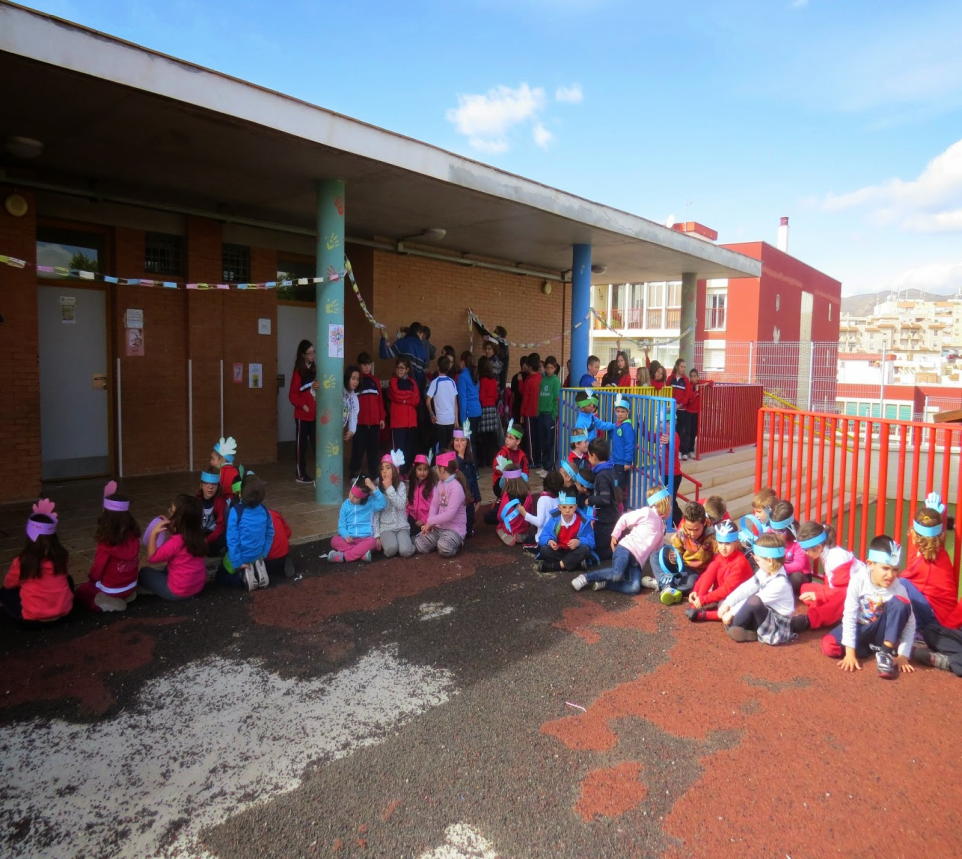 Erasmus
Coeducation